Państwowa Inspekcja Sanitarna
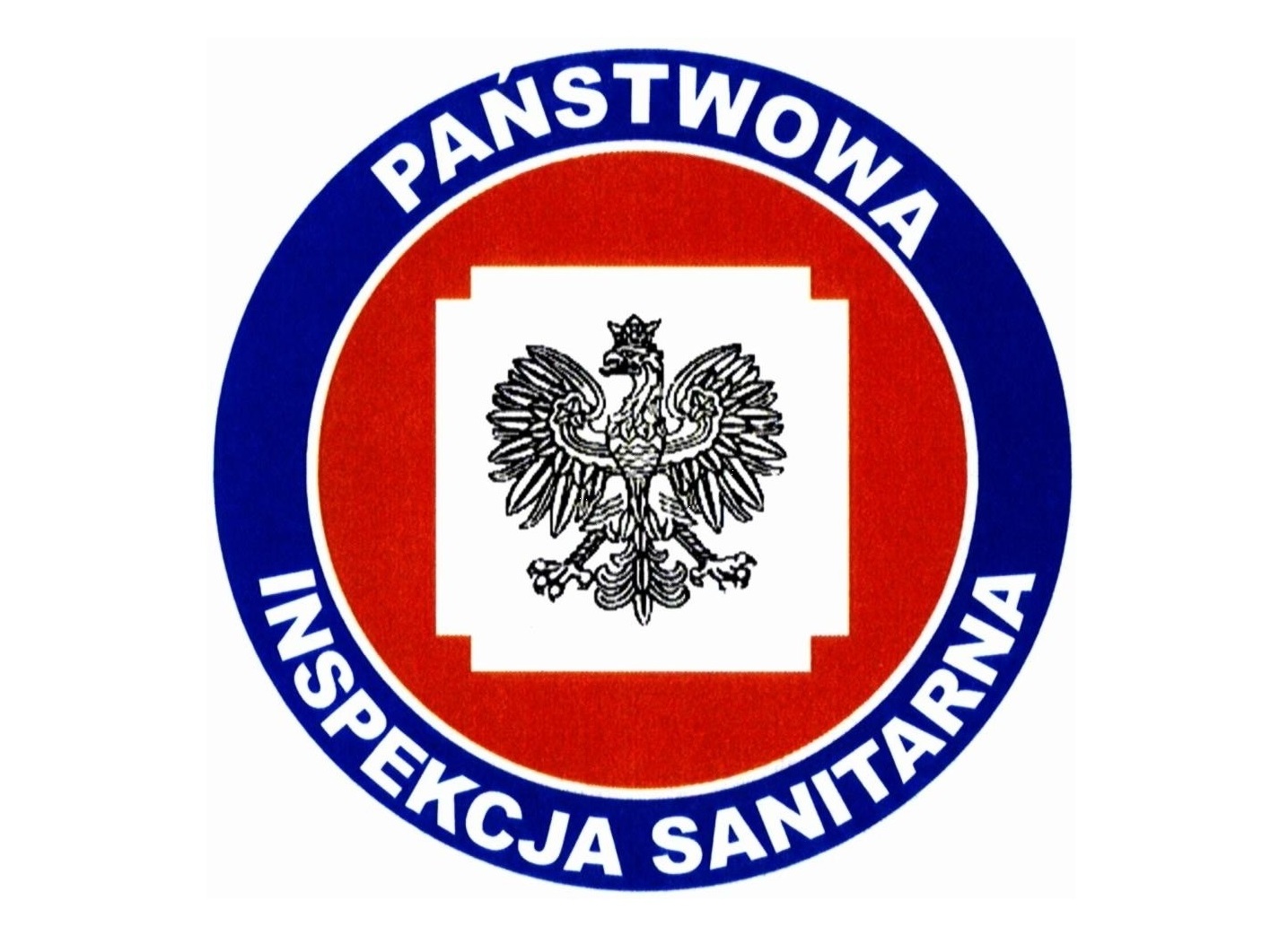 Aktualny
stan sanitarny 
powiatu legionowskiego

aktualizacja - 8.04.2020 r. godz. 13.00
Państwowa Inspekcja Sanitarna
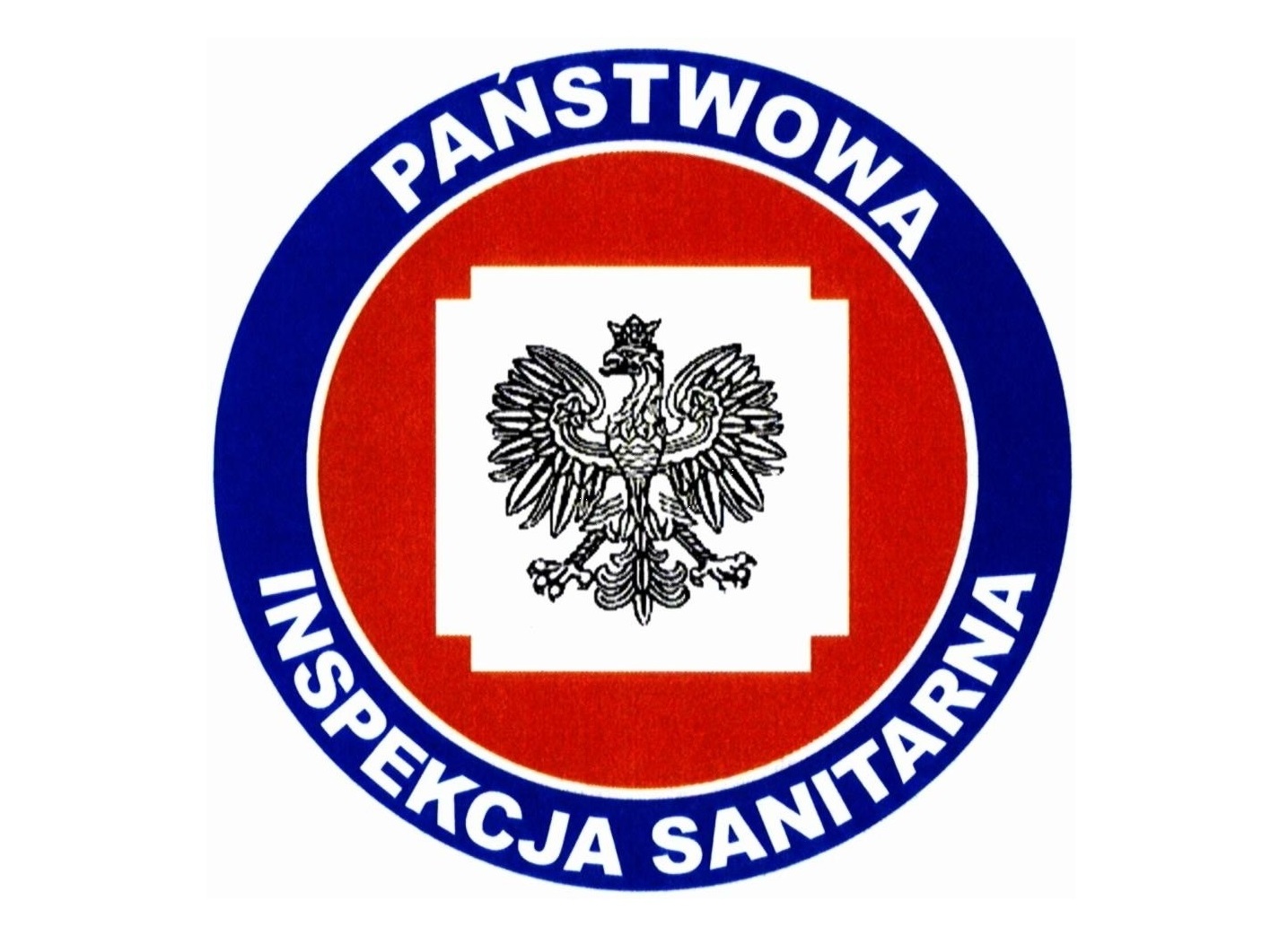 W związku z wystąpieniem zagrożenia rozprzestrzeniania się choroby zakaźnej  Państwowy Powiatowy Inspektor Sanitarny  w Legionowie  dotychczas:

poddał ocenie 128 wyników badania w kierunku wykrycia koronawirusa,
891  mieszkańców powiatu objął nadzorem sanitarnym,
na 744 osoby  nałożył obowiązek kwarantanny domowej,
na 23 osoby nałożył obowiązek izolacji w warunkach domowych,
Państwowa Inspekcja Sanitarna
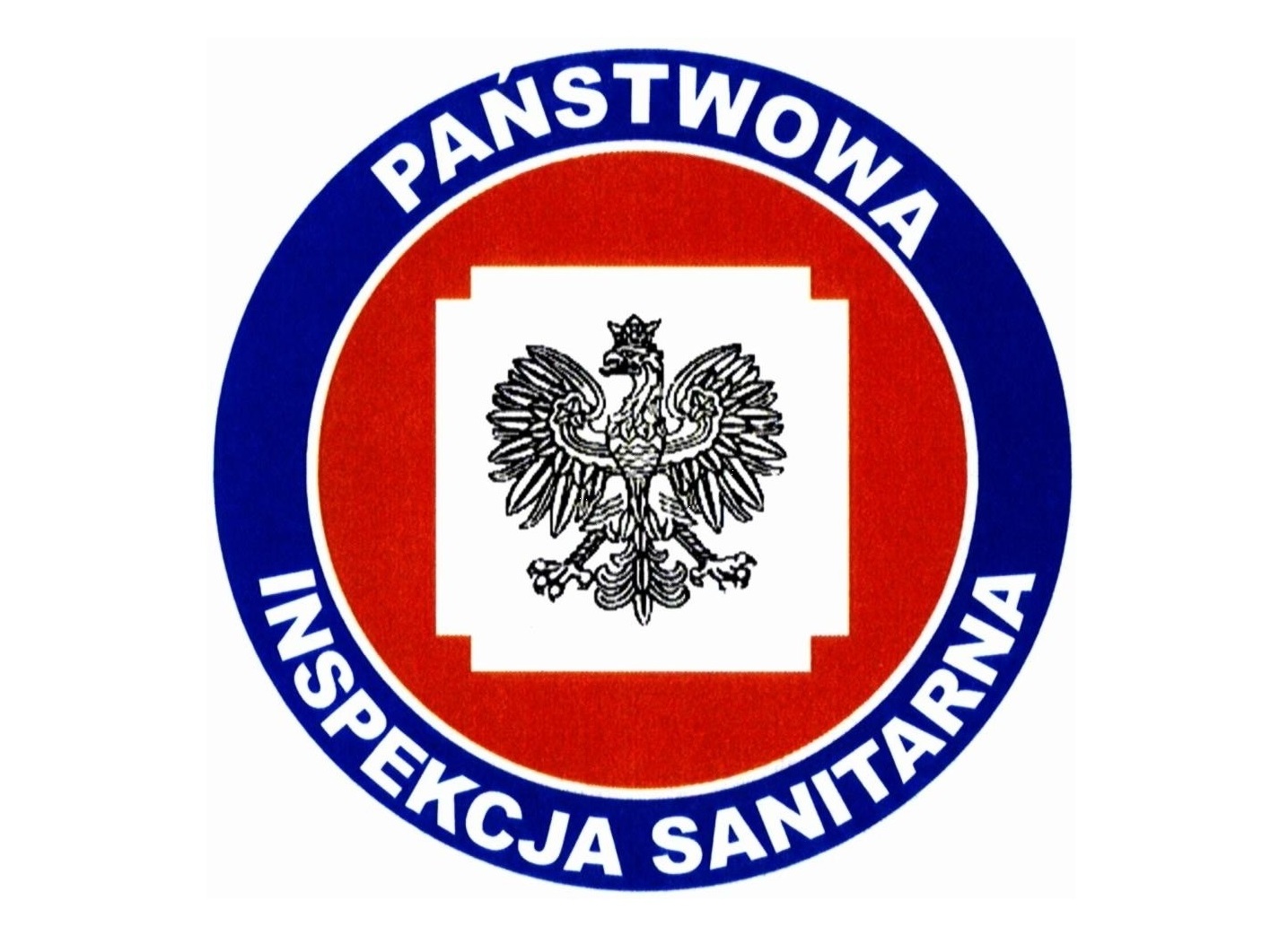 ponadto na terenie powiatu legionowskiego dotychczas: 

 567 osób zostało objętych   kwarantanną w związku z przekroczeniem granicy,
189 osób skierowano do odbycia kwarantanny w miejscu kwarantanny zbiorowej,          w ośrodku wypoczynkowym Rewita w Rynii.
Pierwsza decyzja na kwarantannę w powiecie legionowskim – 7.03.2020 r.
Pierwszy pacjent z wynikiem dodatnim w powiecie legionowskim-21.03.2020 r.
Państwowa Inspekcja Sanitarna
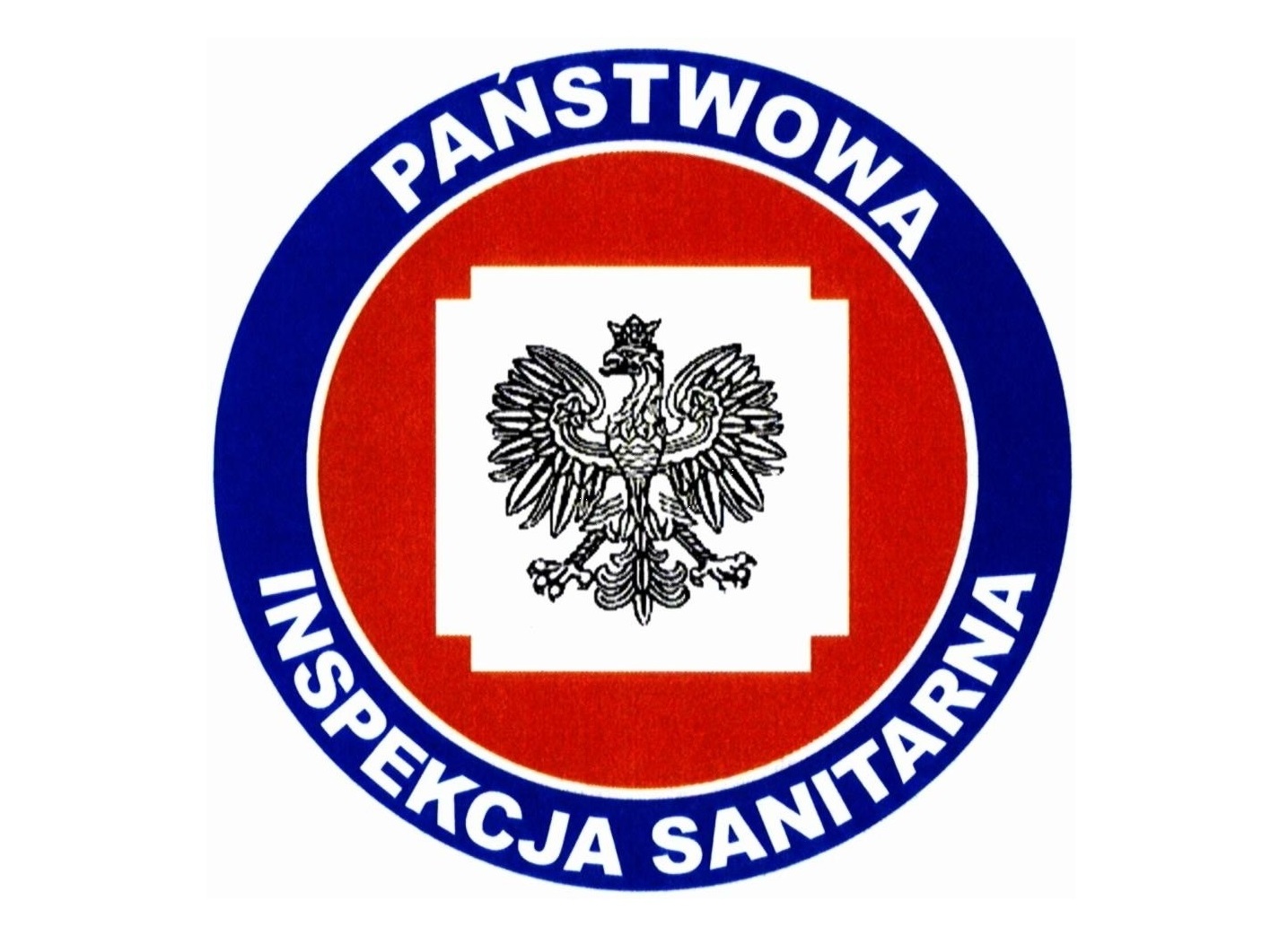 Aktualnie, w kwarantannie domowej, nałożonej przez Inspektora Sanitarnego, przebywa 222 mieszkańców powiatu. Z czego 31 mieszkańców to osoby wykonujące zawód priorytetowy -         6 osób zatrudnionych - powiat legionowski ( 5 służba zdrowia, 1 straż pożarna) , 25 osób zatrudnionych - Warszawa( służba zdrowia). 

Aktualnie, w kwarantannie granicznej, przebywa 367 osób, na terenie powiatu. 

Aktualnie  kwarantannę w miejscu, kwarantanny zbiorowej, w Rynii, odbywa 148 osób.

Aktualnie,  na terenie powiatu legionowskiego, przebywa 737 osób objętych kwarantanną. 

W meldunku z dn. 8.04.2020 r. wykazano 424 - wykazywane są osoby, wobec których podejmowane były czynności przez PPIS w Legionowie.
Państwowa Inspekcja Sanitarna
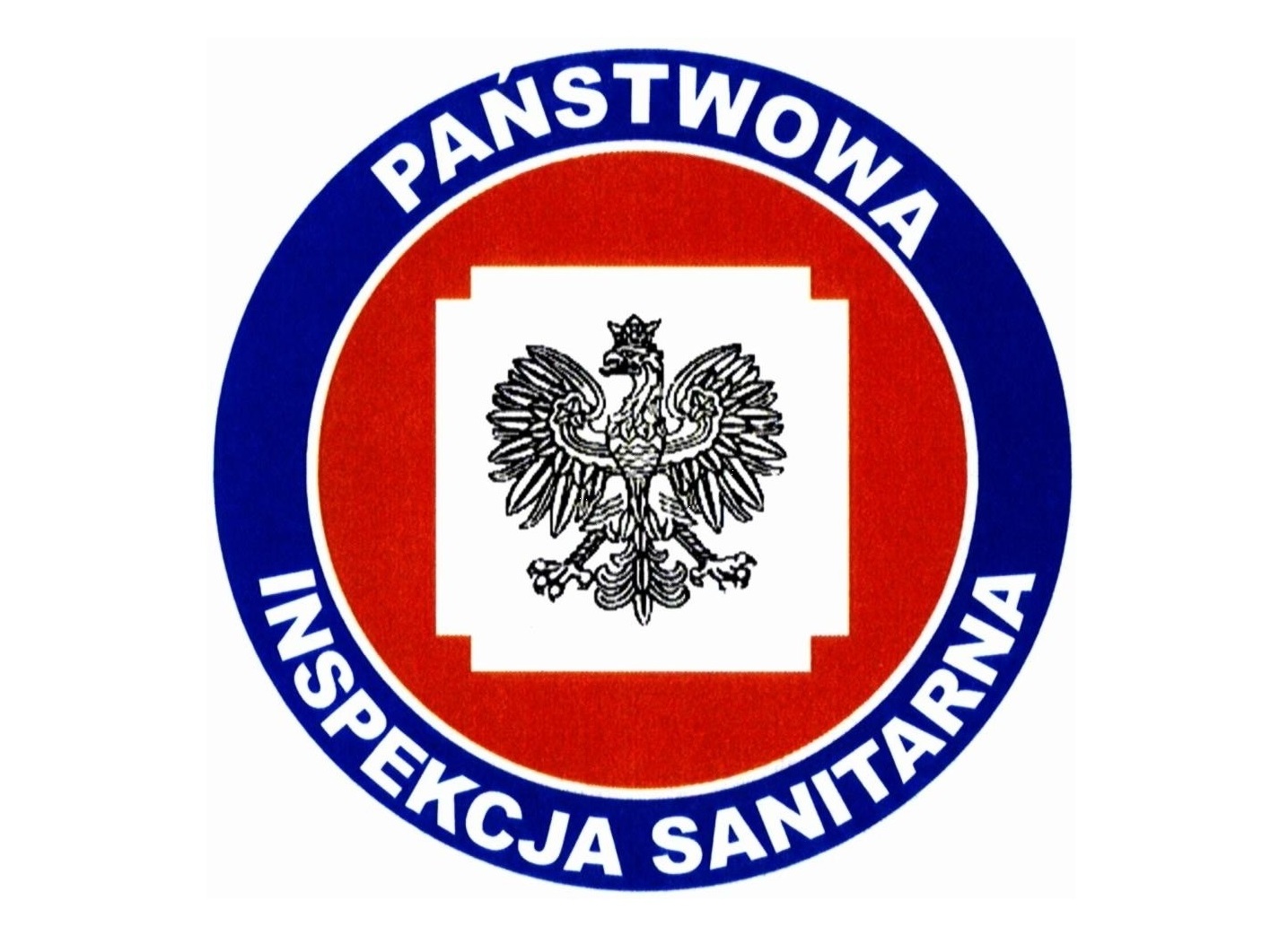 Osoby  aktualnie kwarantannowane z podziałem na gminy:
Państwowa Inspekcja Sanitarna
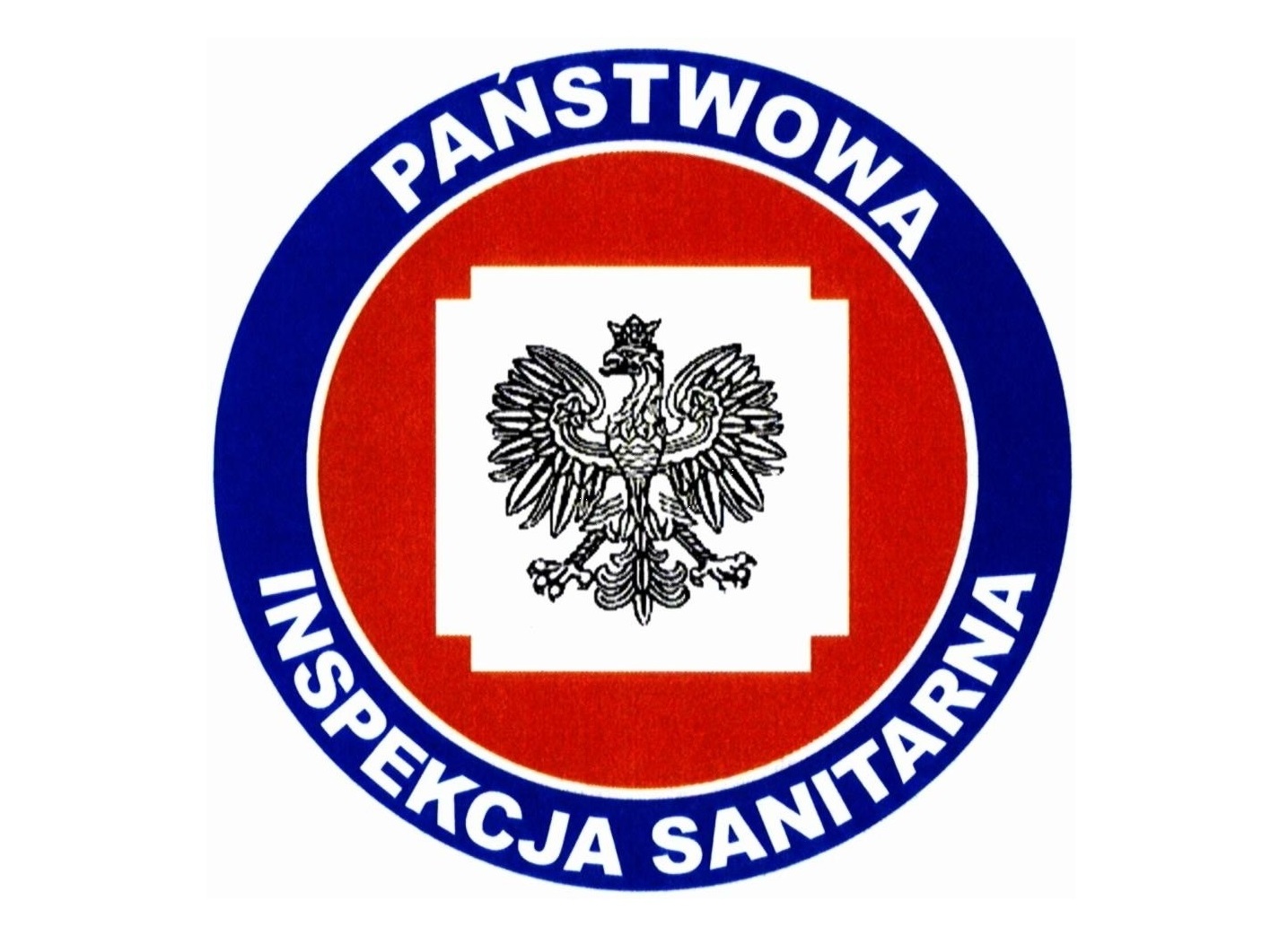 Wśród mieszkańców powiatu legionowskiego, dotychczas stwierdzono pozytywny wynik badania w kierunku Covid-19 u 30 osób.

Z podziałem na gminy:
Miasto Legionowo - 16 osób ( 4 hospitalizacja, 11 izolacja domowa, 1 zgon)
Miasto i Gmina Serock -0
Gmina Wieliszew – 3 osoby ( 3 izolacja domowa)
Gmina Nieporęt – 5 osób ( 1 hospitalizacja, 4 izolacja domowa)
Gmina Jabłonna- 6 osób ( 5 izolacja domowa, 1 zgon)
Państwowa Inspekcja Sanitarna
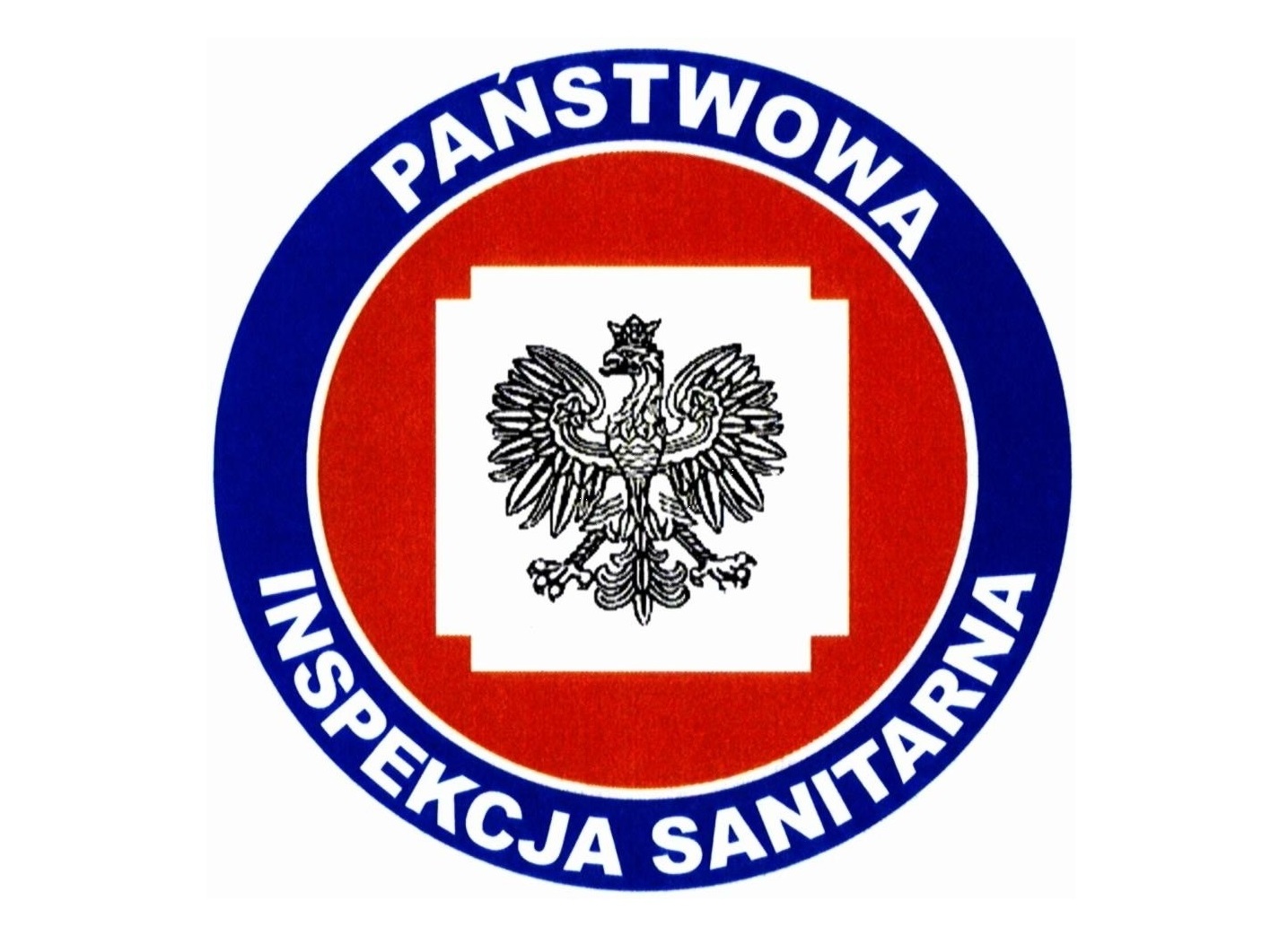 Wśród mieszkańców powiatu, z dodatnim wynikiem, można wyróżnić:
18 osób wykonujących zawód medyczny ( 2 osoby- służba zdrowia powiat legionowski,              16 osób-  służba zdrowia  szpital Warszawa),
9 emerytów( 1 osoba -  transmisja rodzinna, 8 osób –pacjenci szpital Warszawa),
1 kierowca komunikacja miejska Warszawa,
1 maszynista SKM Warszawa,
1 pracownik biurowy Warszawa.
Państwowa Inspekcja Sanitarna
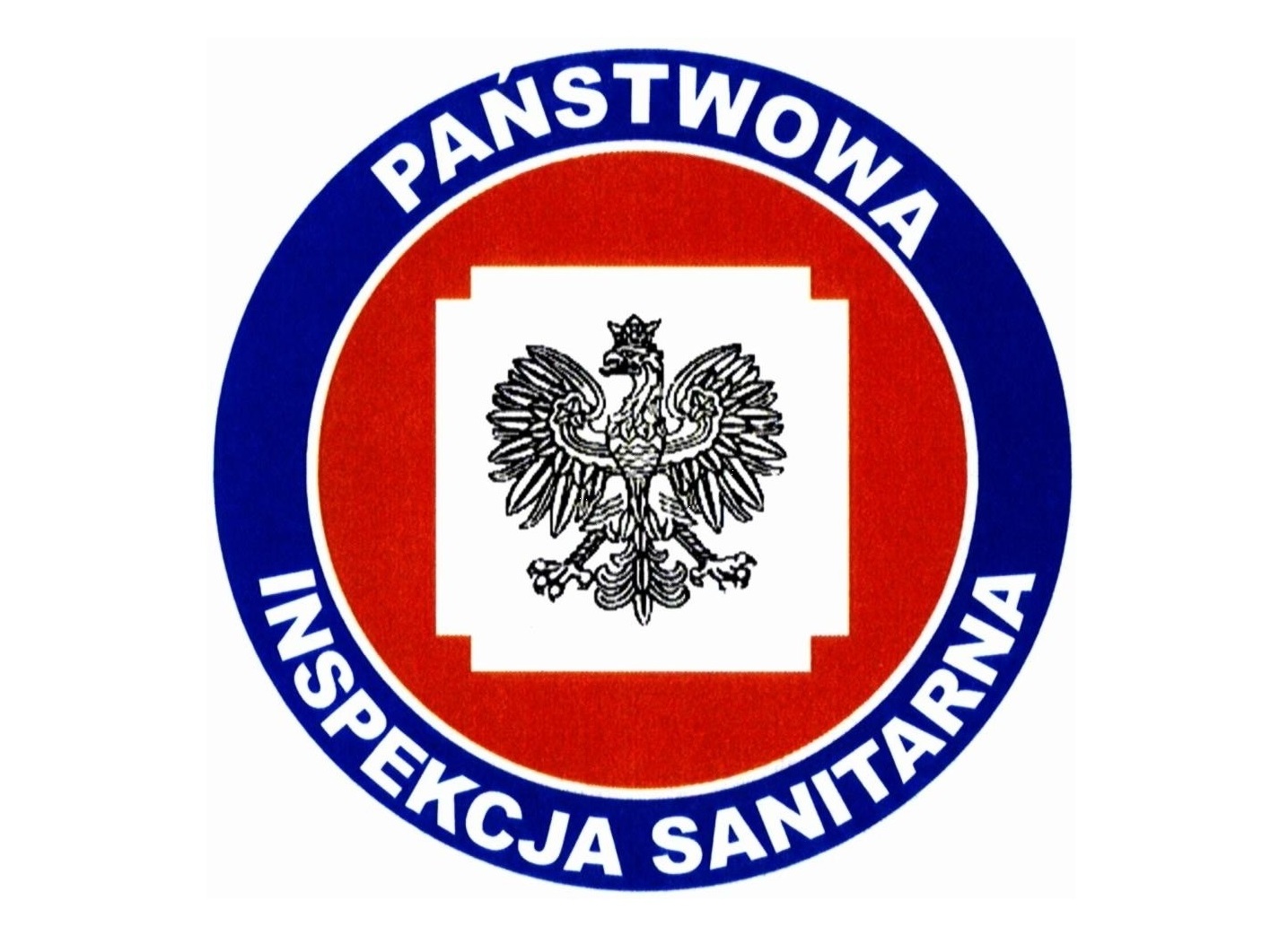 Zgony z powodu zachorowania na Covid-19, wśród mieszkańców powiatu legionowskiego:

M, lat 88, hospitalizowany, gmina Jabłonna.
K, lat 89, hospitalizowana, miasto Legionowo.

Potwierdzone przypadki wśród mieszkańców powiatu/zgony      30/2
Potwierdzone przypadki w grupie emeryci/zgony      9/2
Państwowa Inspekcja Sanitarna
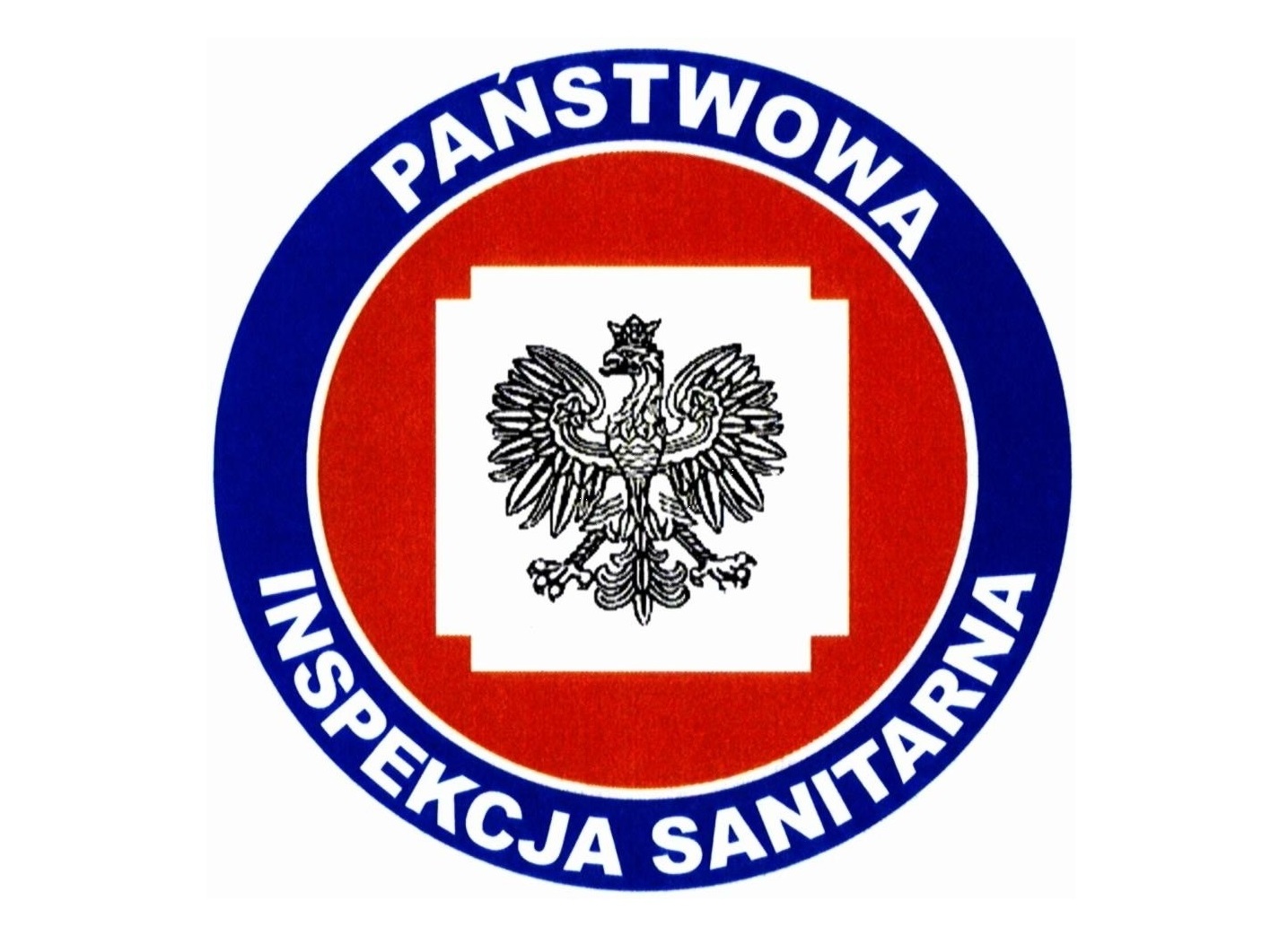 Kary administracyjne za naruszenie obowiązujących obostrzeń 
nałożone przez Państwowego Powiatowego Inspektora Sanitarnego w Legionowie:

15 000 zł- prowadzenie działalności pomimo wprowadzenia ograniczenia (PKD93.0), przedsiębiorca Warszawa, działalność gmina Jabłonna,

5 000 zł – opuszczenie miejsca wyznaczonego do odbywania  kwarantanny domowej, mieszkaniec gmina Nieporęt.
Państwowa Inspekcja Sanitarna
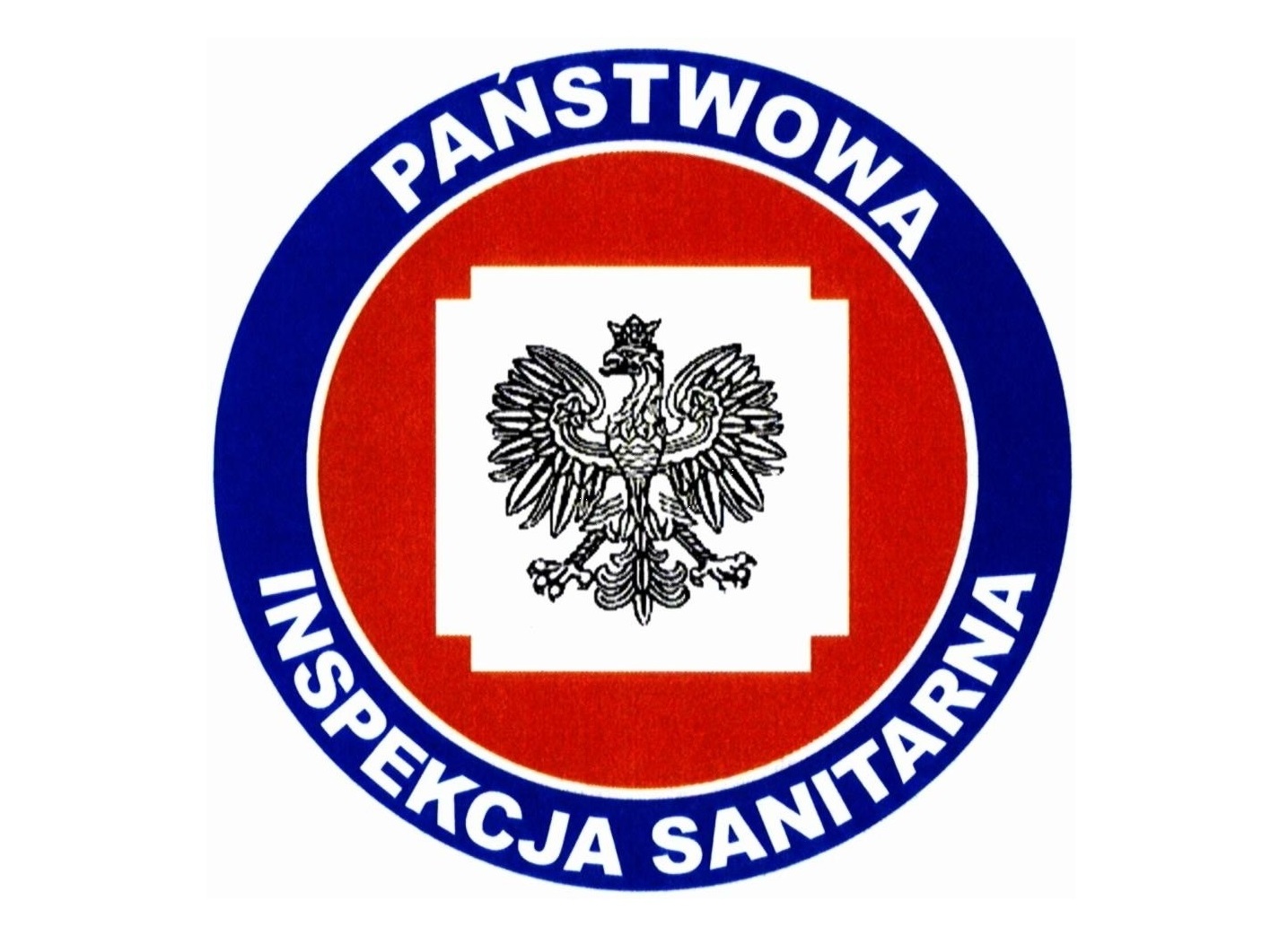 Dziękuję za uwagę


Sylwia Patejuk
Państwowy Powiatowy 
Inspektor Sanitarny w Legionowie